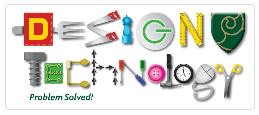 Design and Technology
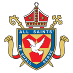 Key Skills in D and T

Produce inventive and ingenious work. 
Become talented in designing and making.
Investigate and question things around you 
Understand how design and designers inspire us to be better problem solvers
What you can be doing now!
Learn how to draw 3D cubes and shapes correctly- see these brilliant youtube clips
https://www.youtube.com/watch?v=_XJ1A5io8vc
https://www.youtube.com/watch?v=OezMavBqWXc
Watch these clips on a regular basis and then, over and over again practice these exercises. ALWAYS use a sharp pencil to do this
Look at an On-Line designers gallery https://www.youtube.com/watch?v=azDfHHY8KTI
Find your favourite designers work
Research this piece of design or the designer themselves.
Write a short piece about why you like this design work and try to build a replica of the design using paper and card.

    Good Luck !!